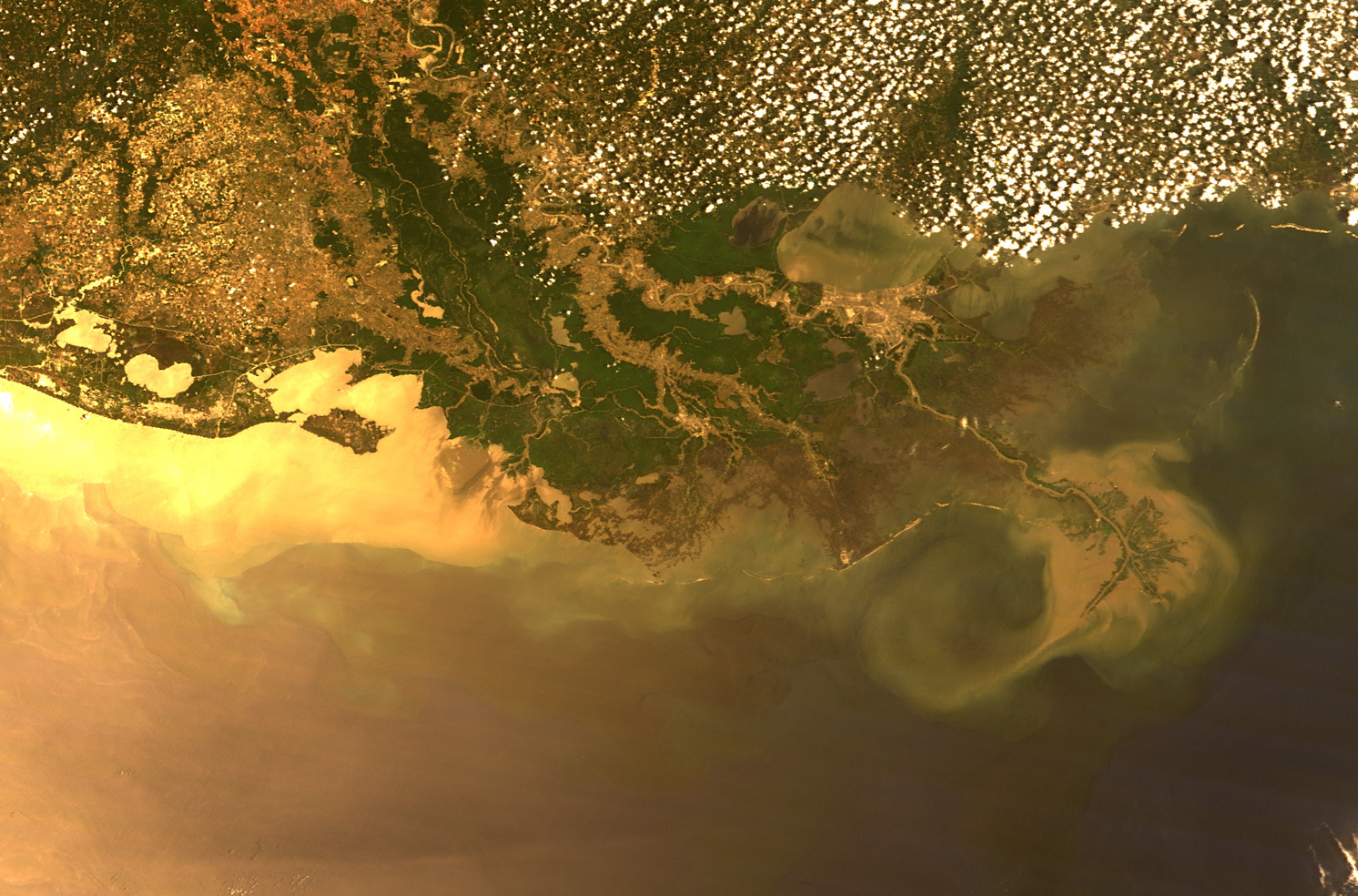 1
Our Coastal Crisis Will Continue
Potential to lose up to 1,750 square miles of land
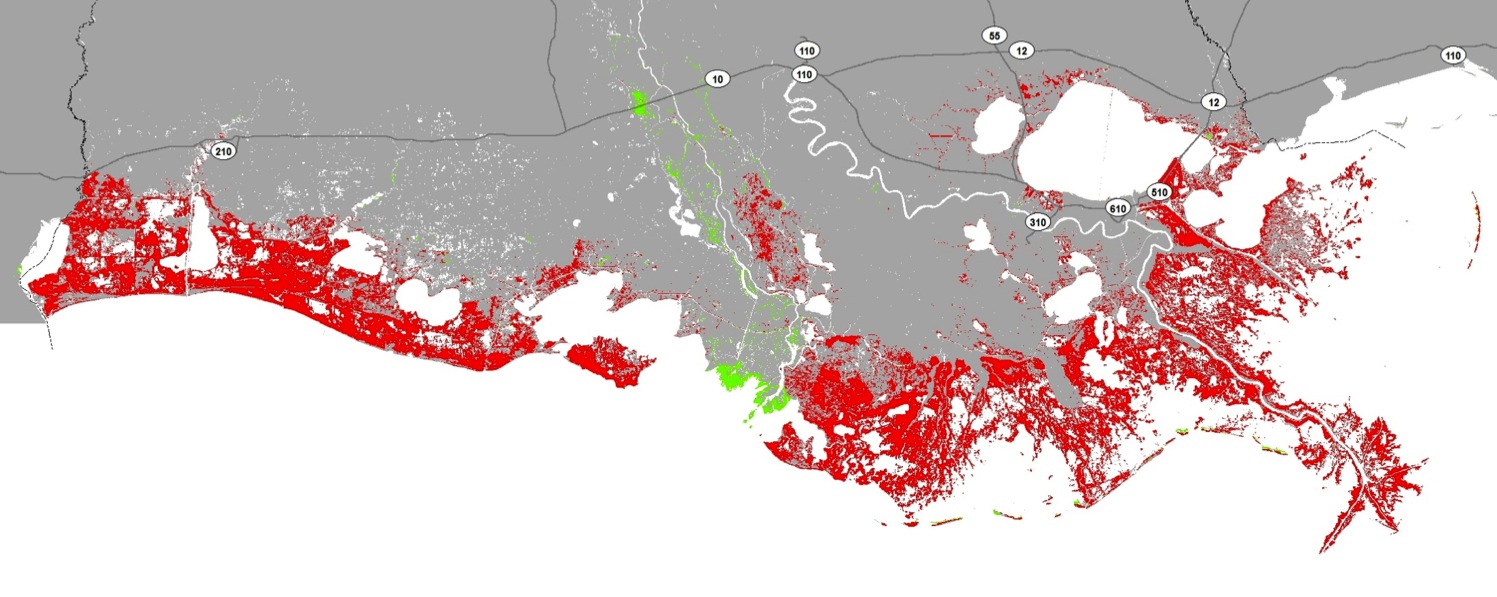 With No Action Over the Next 50 Years
2
Increasing Vulnerability to Livelihoods
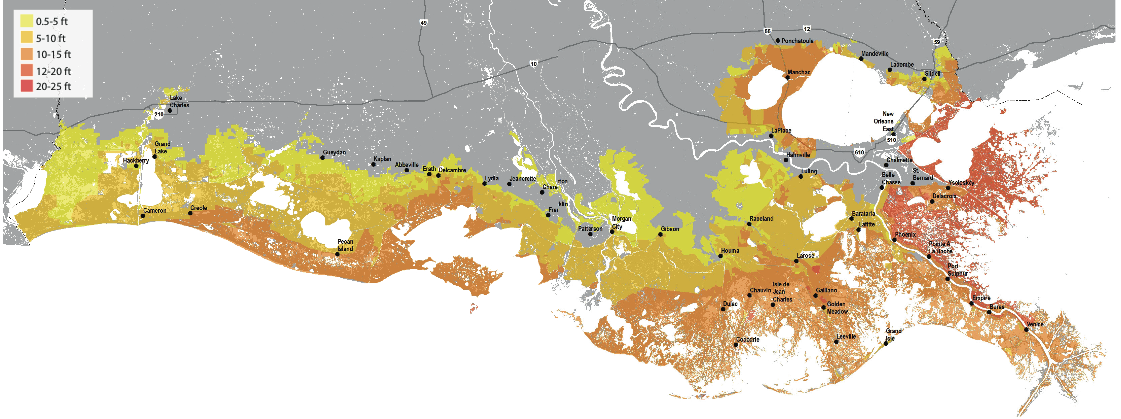 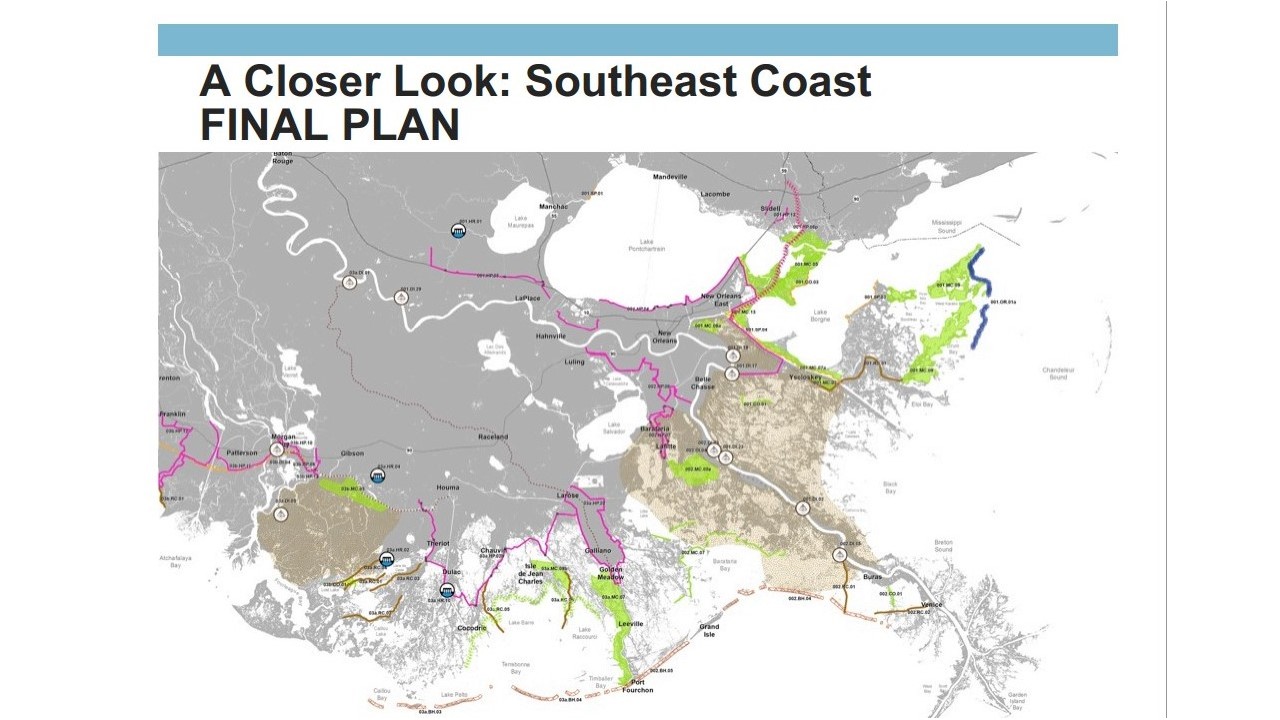 The Future
5